Reading fluency
Research toolkit: Unpacking the evidence base
‘Reading fluency: More than automaticity? More than a concern for the primary grades?’
Acknowledgement of Country
I would like to pay my respect and acknowledge the Traditional Custodians of the land on which we gather. I pay respect to Elders past and present and extend that respect to other Aboriginal people here today.
‘Title’ by Artist
2
[Speaker Notes: To add:
Image
Title of image and artist]
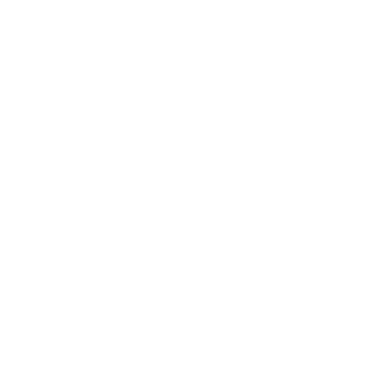 Research toolkit: Unpacking the evidence base
Reading fluency
Research article 
Rasinski T, Rikli A, and Johnston S (2009) ‘Reading fluency: More than automaticity? More than a concern for the primary grades?’, Literacy Research and Instruction.
Quote to consider:​
'The longer I live, the more I see there’s something about reciting rhythmical words aloud—it’s almost biological—that comforts and enlivens human beings.'​
Robert Pinsky, 1997–2000 Poet Laureate of the United States
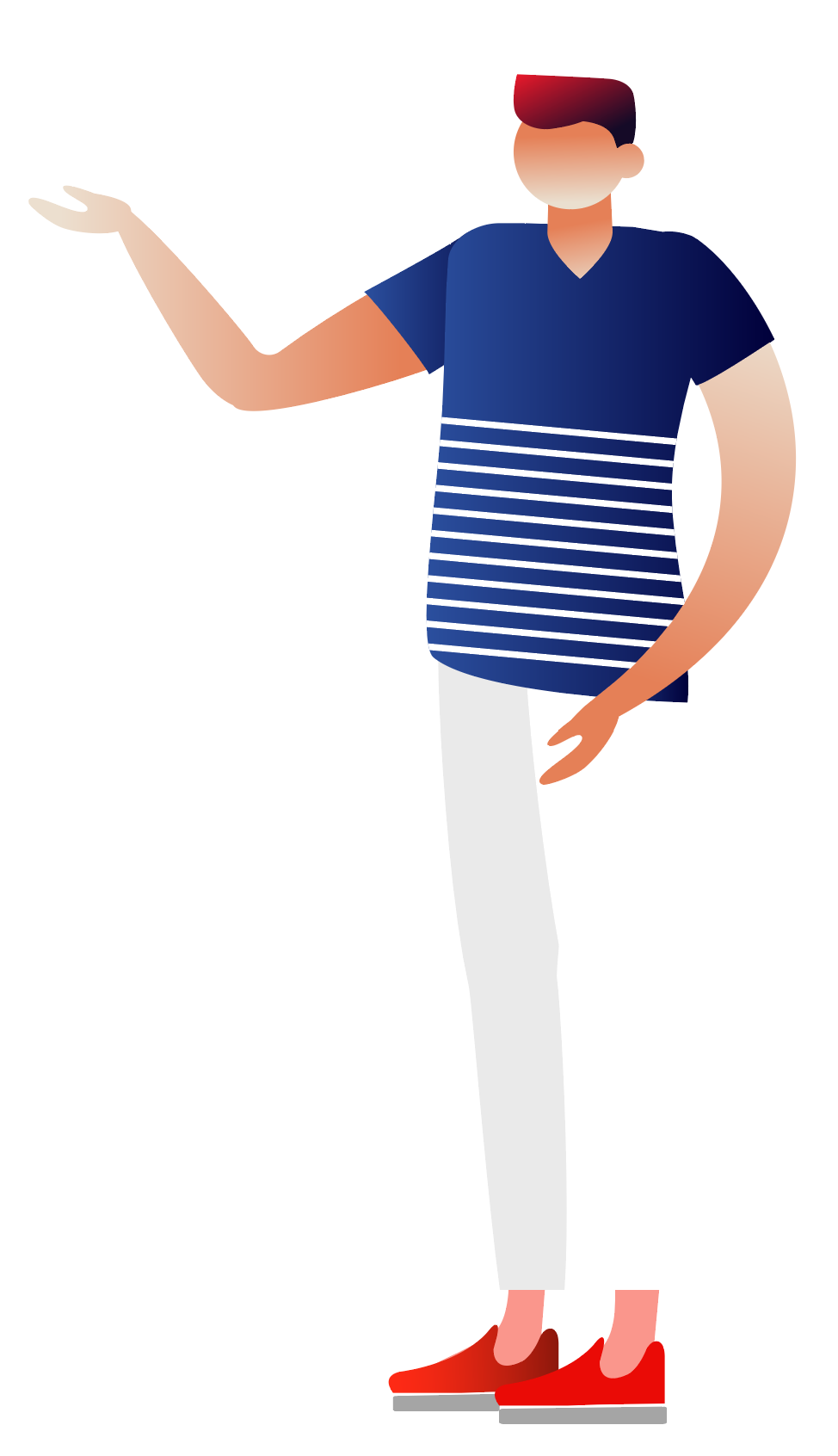 3
[Speaker Notes: Research article is free and accessible online here: https://www.researchgate.net/publication/232954947_Reading_Fluency_More_Than_Automaticity_More_Than_a_Concern_for_the_Primary_Grades​
​
Professional learning opportunity: Present quote to the staff as an engaging 'hook' for consideration or conversation.]
The final say on quotes
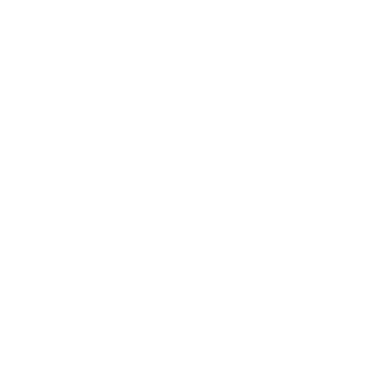 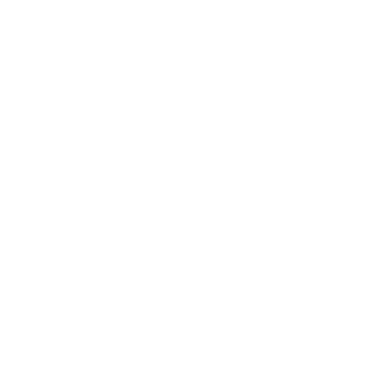 Research toolkit: Unpacking the evidence base
Thinking creatively and critically with research
Read the article.
Identify 3 quotes that reflect a statement: "...instruction on accuracy, automaticity, and prosodic reading can and should occur in unison—in an integrated and synergistic manner"​
Share quotes in small groups. 
Each person in the group offers thoughts or experiences and builds on what was previously said. 
The person who presented the quote remains quiet during this exchange and listens to insights from others. 
When the round robin is complete, the person who presented the quote has the final say and comments on the significance of the quote and what has been learned from colleagues.
Each group nominates 3 quotes to share with the larger group and the reasons behind their choices. 
General discussion follows after all groups have shared their quotes.
4
[Speaker Notes: This text-based protocol is a way to engage teachers to think creatively and critically with the research.​
​
Professional learning opportunity: Leaders can use this text-based protocol to unpack the research. All instructions are provided on the slide.]
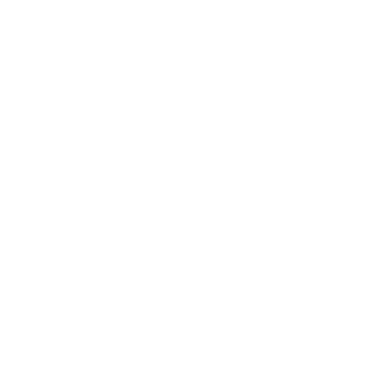 Research toolkit: Unpacking the evidence base
Reading fluency
Questions to ponder
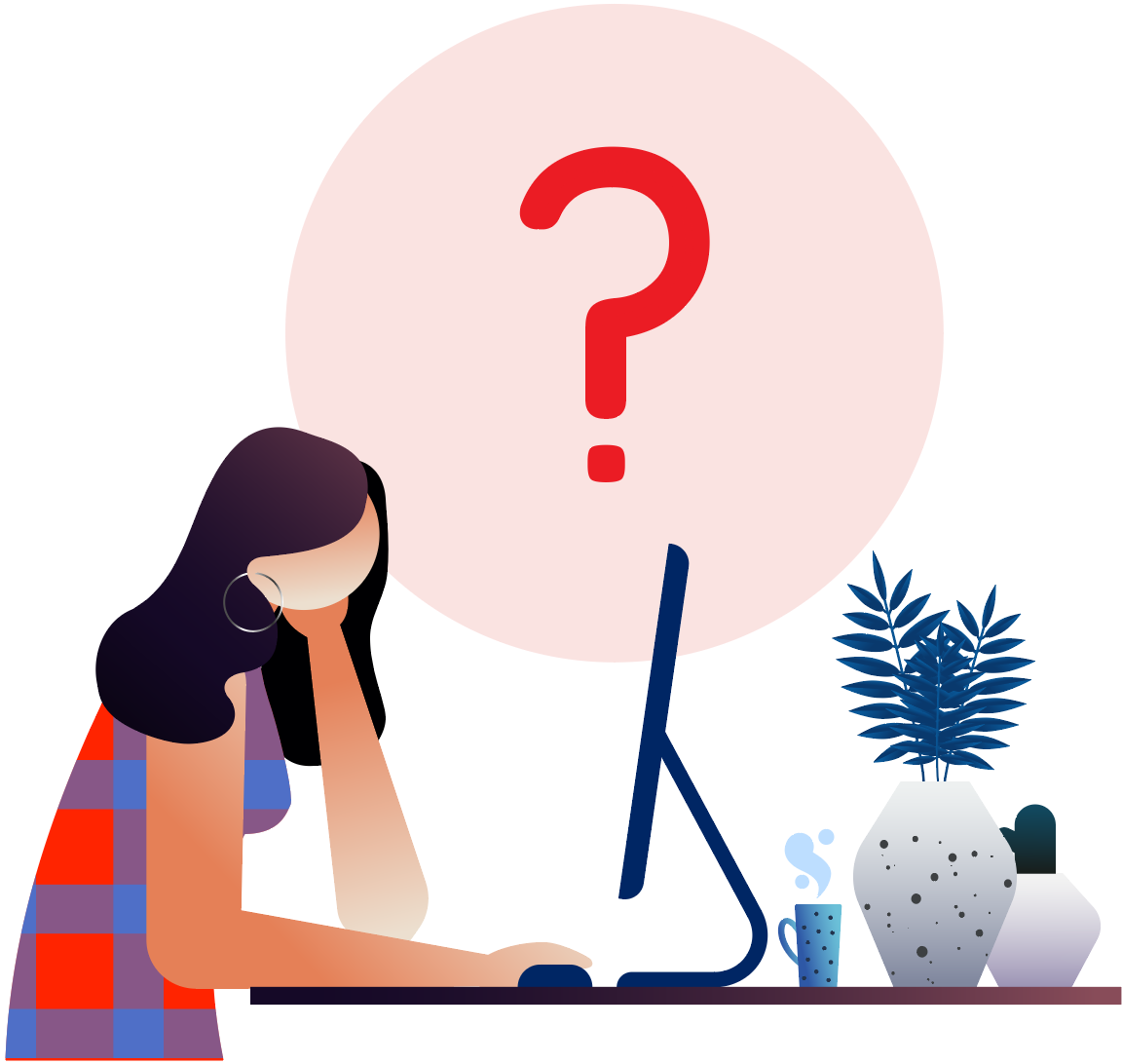 What does reading fluency instruction look and sound like in your classroom?
What are some ways you confirm/ ascertain student reading comprehension before, during and/or after fluent reading of a text?
What are some of the challenges with teaching and assessing reading fluency?
5
[Speaker Notes: These questions are linked directly to the Research snapshot.​
​
Professional learning opportunity: Teachers can reflect on these questions in small groups, independently or in a wider-group discussion.]
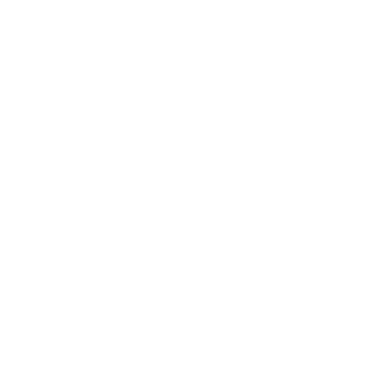 Research toolkit: Unpacking the evidence base
Snapshot of research
Three key elements of reading fluency: accuracy in word decoding, automaticity in recognising words, and appropriate use of prosody or meaningful oral expression while reading.​
Accuracy and automaticity need to be taught in conjunction with prosody, not in isolation.​
Practising reading for performance develops all three areas in unison, leading to improved comprehension.​
Expressive fluency development can be supported by incorporating texts that are rhythmical, rhetorical, or interactive such as poetry, song lyrics, chants, rhymes, plays (Readers Theatre), monologues, dialogues, and letters.​
The purpose of repeated reading should not be about faster reading but to support expressive and meaningful oral reading.
6
[Speaker Notes: Optional slide to review content. This slide is currently hidden. Leaders can choose to use this slide as a summary. However, using the text-based protocol to unpack will provide more opportunities for engagement and deep understanding.​
​
​
To unhide: right click on the slide overview in the left-hand panel and select ‘Hide Slide’.]
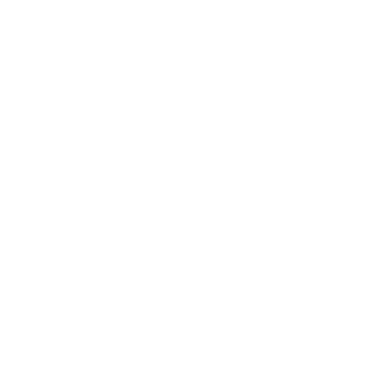 Research toolkit: Unpacking the evidence base
Call to action
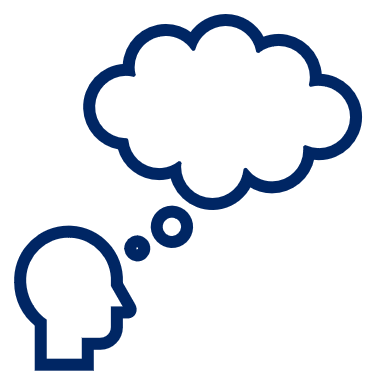 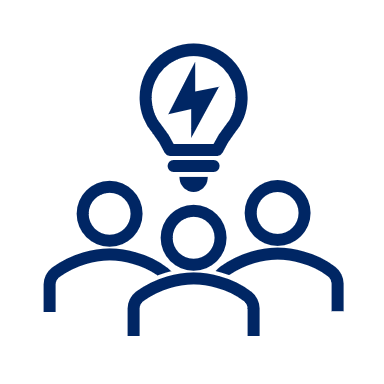 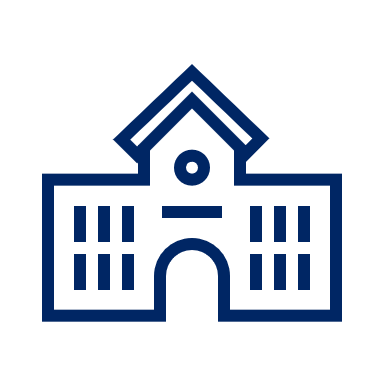 What can you adapt or do differently in your classroom after unpacking this research?
How might this change impact student learning? How will you know?
What changes could we make as a school as a result of unpacking this research?
7
[Speaker Notes: This slide reiterates the importance of taking what has been learnt and putting it into action into the classroom to improve student learning as part of High Impact Professional Learning (HIPL). All 'Unpacking the evidence base' PowerPoint slide decks have these three slides.]
Feedback
Let us know what you think! Complete the feedback survey or scan the QR code.
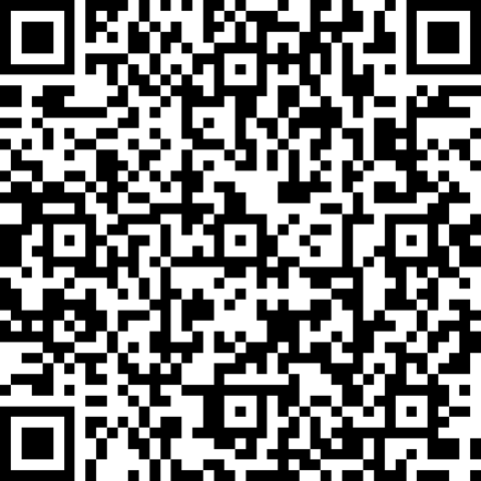 8